Adjacency labeling schemes andinduced-universal graphs
“How to save lg n bits’’
Stephen Alstrup – Univ. of CopenhagenHaim Kaplan – Tel Aviv Univ.  Mikkel Thorup – Univ. of Copenhagen Uri Zwick – Tel Aviv Univ.
June 1, 2014
TexPoint fonts used in EMF. 
Read the TexPoint manual before you delete this box.: AAAAAA
Adjacency labeling schemes
An L-bit adjacency labeling scheme for a family F of n-vertex graphs is a pair of functions:
Label: receives a graph G from F and assigns each of its vertices an L-bit label
Edge: receives two L-bit labels and decides whether the corresponding vertices are adjacent
Note that Edge only sees labels. It does not know the graph G, nor the identity of the vertices
Adjacency labeling schemes
We improve the first three upper bounds to n+O(1), n/2+O(1) and n/4+O(1), respectively
Induced-universal graphs
A graph G is an induced-universal graph for a family Fiff every graph from F is an induced-subgraph of G
Theorem: [Kannan-Naor-Rudich (1992)] F has an L-bit adjacency labeling scheme iff it has an induced-universal graph on at most 2L vertices
Proof: Easy!
Each possible L-bit label is a vertex of the universal graph
Edge determines the edges in the induced-universal graph
Trivial lower bound
Theorem: [Moon (1966)] Any adjacency labeling scheme for a family F of (named) n-vertex graphs must have L > (lg |F|)/n
(Named (labeled) graphs are graphs on V={1,2,…,n})
Proof: Again easy!
The labels assigned to all vertices determine the graph
Number of possible label assignments to vertices is 2nL
Hence  |F| ≤ 2nL
Exercise: Prove a strict inequality
Trivial lower bound
Theorem: [Moon (1966)] Any adjacency labeling scheme for a family F of (named) n-vertex graphs must have L > (lg |F|)/n
There are 2n(n1) directed graphs on n vertices
    L ≥ n
There are 2n(n1)/2 undirected graphs on n vertices
    L ≥ n/2
Essentially all lower bounds follow from this theorem
Induced-universal graphsfor undirected graphs
Trivial upper bound for directed graphs
An n-vertex directed graph corresponds to an n by n Boolean matrix (known as its adjacency matrix)
Let the tag of a vertex be its row in the adjacency matrix
Given the tags of two vertices, we can determine whether there is an edge from the first to the second
Not really! Tags are not enough, we also need the indices of the vertices.
label = ( index , tag )
The trivial upper bound is thus, L = n + lg n − 1
We improve this to  L = n + O(1)
Upper bound for undirected graphs [Moon (1965)]
Arrange the n vertices of the undirected graph in a cycle
The tag of a vertex is its adjacencies to the n/2 vertices following it on the cycle
Upper bound for undirected graphs [Moon (1965)]
0
1
tag(0) = 101011
11
2
10
3
9
4
8
5
7
6
Upper bound for undirected graphs [Moon (1965)]
0
1
tag(0) = 101011
11
2
tag(1) = 001101
…
10
3
9
4
8
5
7
6
Upper bound for undirected graphs [Moon (1965)]
Arrange the n vertices of the undirected graph in a circle
Let the tag of a vertex is its adjacencies to the n/2 vertices following it on the cycle
Given the tags and indices of two vertices, we can determine whether they are adjacent
label = ( index , tag )
Moon’s upper bound is thus, L = n/2 + lg n
We improve this to  L = n/2 + 4
Trick 1: Run length encodingRepresenting unbalanced bipartite graphs
n
k < lg n
Main idea: Reorder the columns so that rows, and especiallythe first ones, are composed of a small number of runs
Note: The n vertices are still given indices, but we use the freedom to choose these indices
Sort the columns!
n
k < lg n
The i-th row composed of at most 2i runs
Number of bits needed to represent the i-th row is
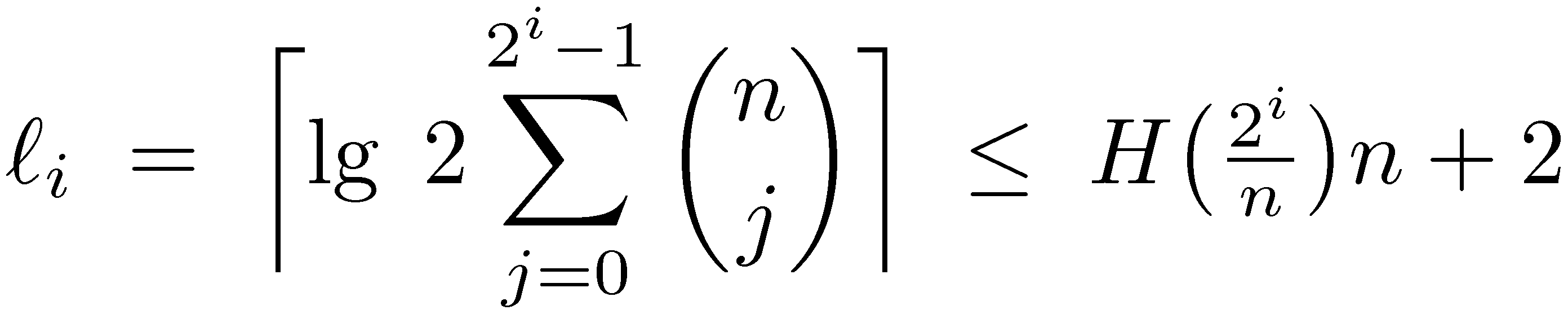 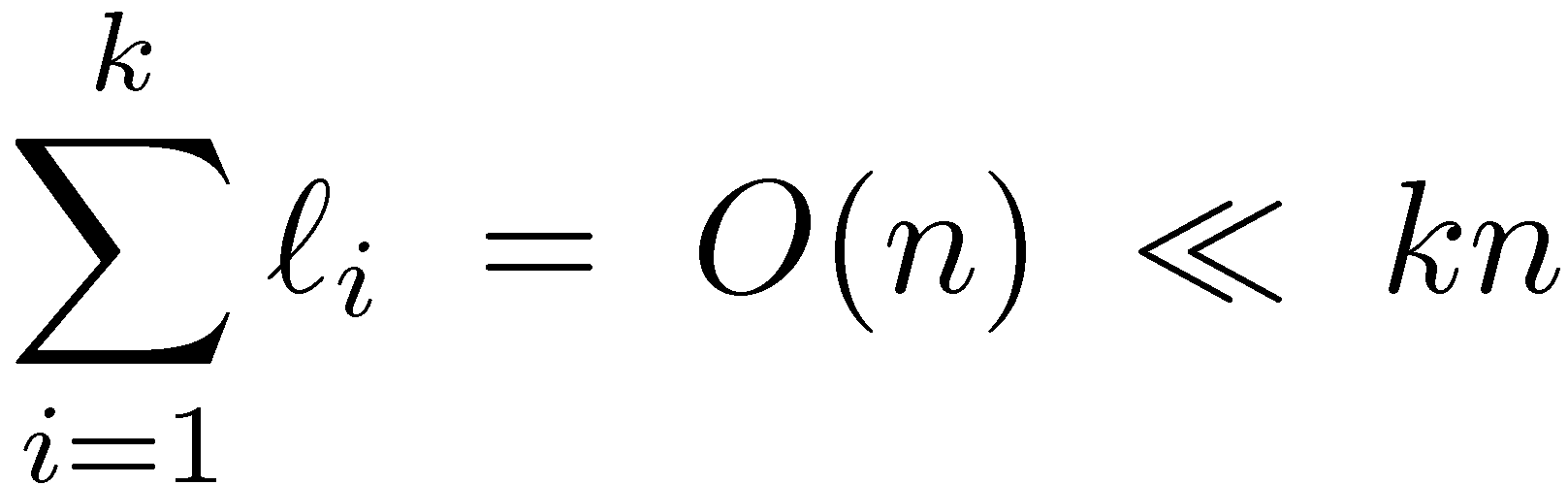 Slightly better: Use Gray code!
n
k < lg n
The i-th row now composed of at most 2i−1+1 runs
Number of bits needed to represent the i-th row is
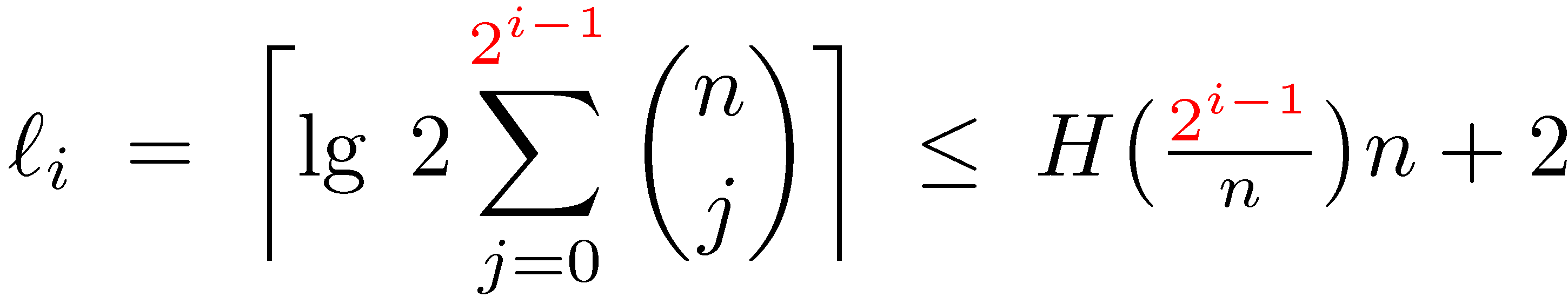 Saves a bit…
n/2+(lg n)/2+O(1)  for undirected graphs
k = lg n − c
n − k
A
B
Use Trick 1 to represent AB
This assigns indices to vertices of B
Use Moon to represent edges within A and within B
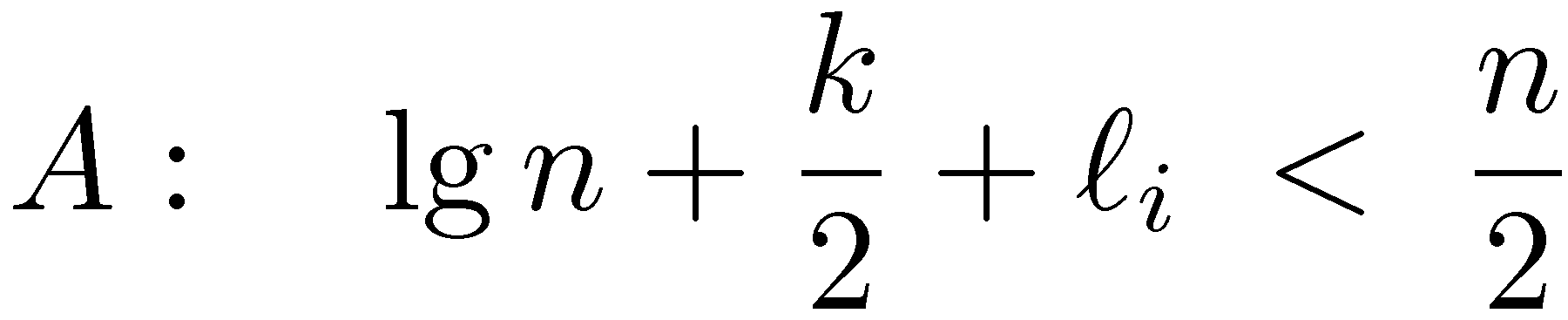 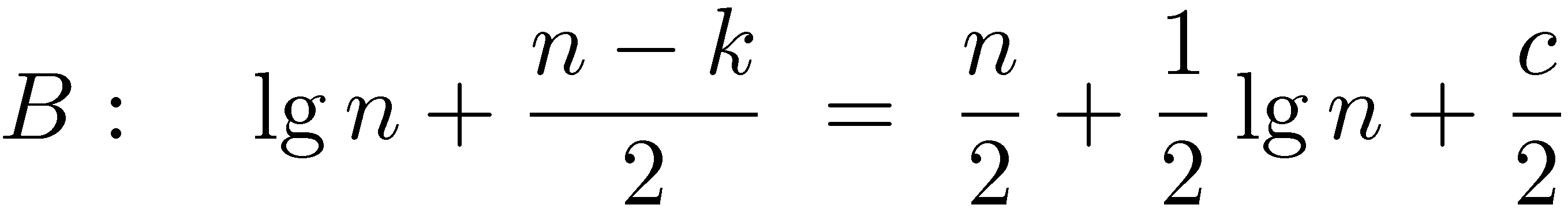 First improvement over Moon. Still some slack…
Trick 2: SpreadingUnbalanced representation of bipartite graphs
B
A
We can split the bits of AB in any fixed manner, not depending on the graph itself
Trick 2: SpreadingUnbalanced representation of bipartite graphs
B
A
We can let the vertices of A have all the bits
Trick 2: SpreadingUnbalanced representation of bipartite graphs
B
A
We can let the vertices of B have all the bits
Trick 2: SpreadingUnbalanced representation of bipartite graphs
B
A
We can split the bits as evenly as possible
In particular, if |A|=|B|=n/2, we get a labeling schemefor balanced bipartite graphs with L = n/4 + lg n
Trick 2: SpreadingUnbalanced representation of bipartite graphs
B
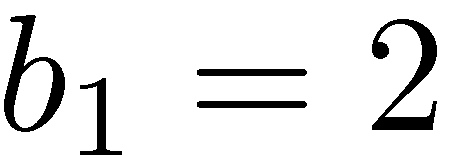 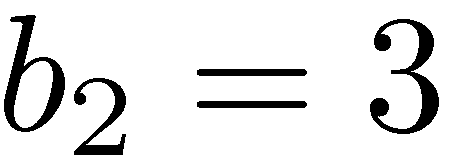 A
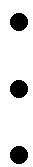 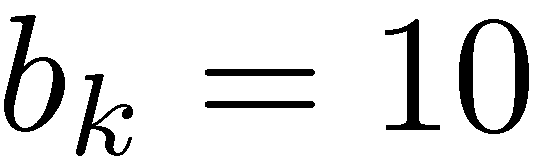 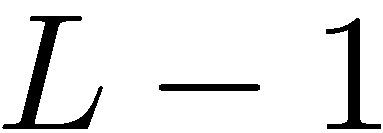 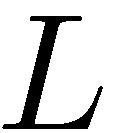 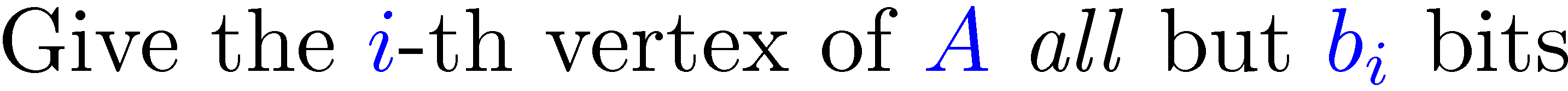 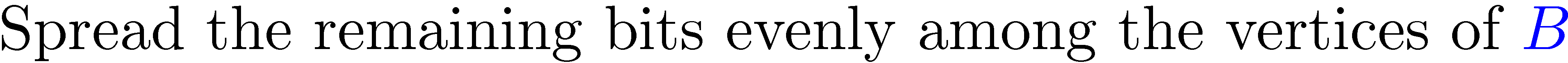 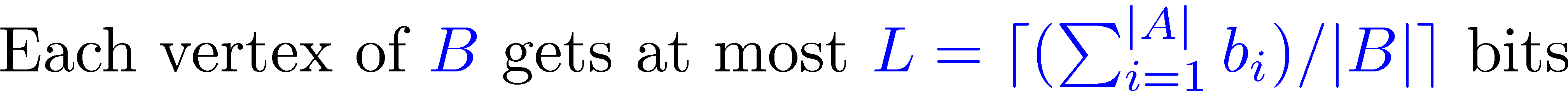 n + O(1)  for directed graphs
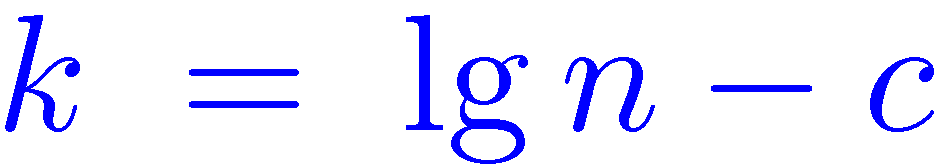 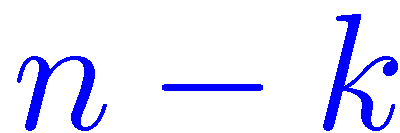 A
B
Use Trick 1 to represent AB
This assigns indices to vertices of B
(Cannot use Trick 1 again to represent BA)
Use Trick 2, with bi = li + k, to represent BA
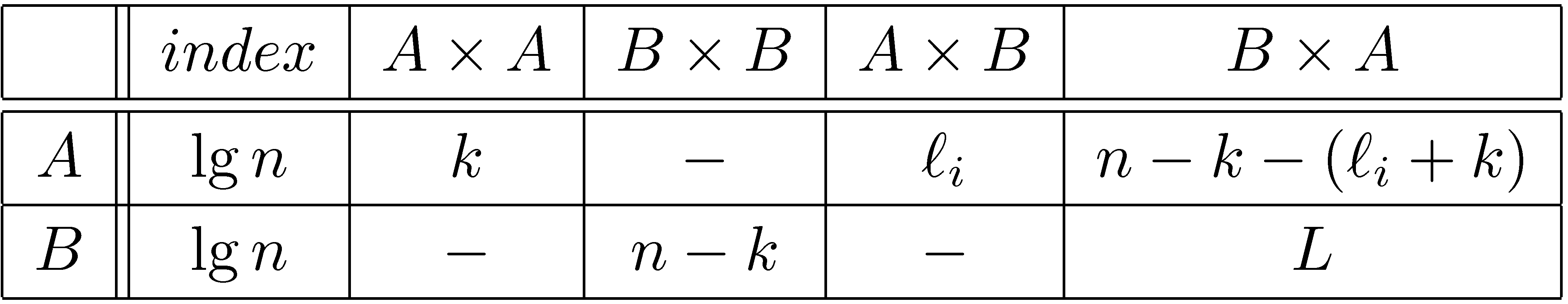 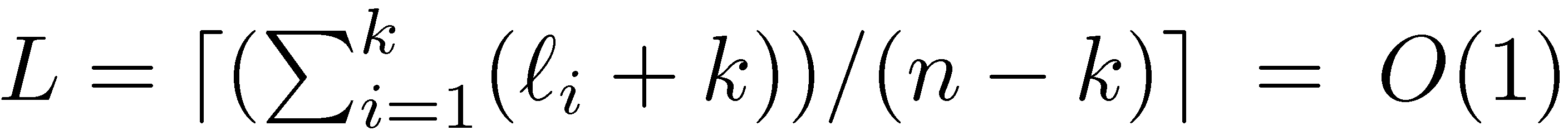 Et voilà !
n/2 + O(1)  for undirected graphs
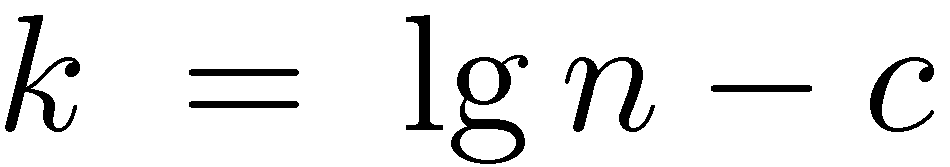 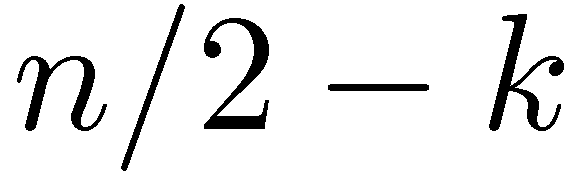 A0
B0
A1
B1
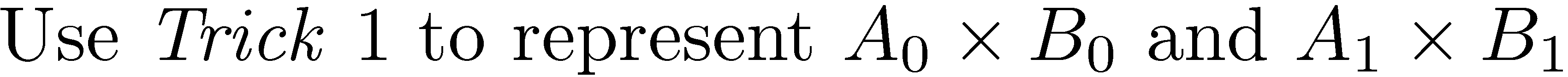 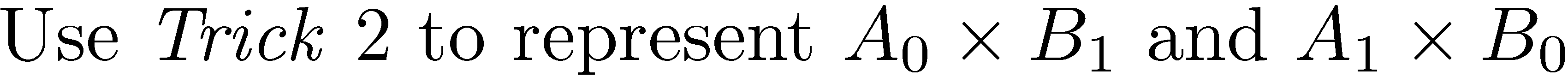 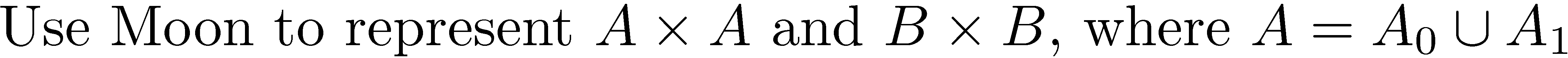 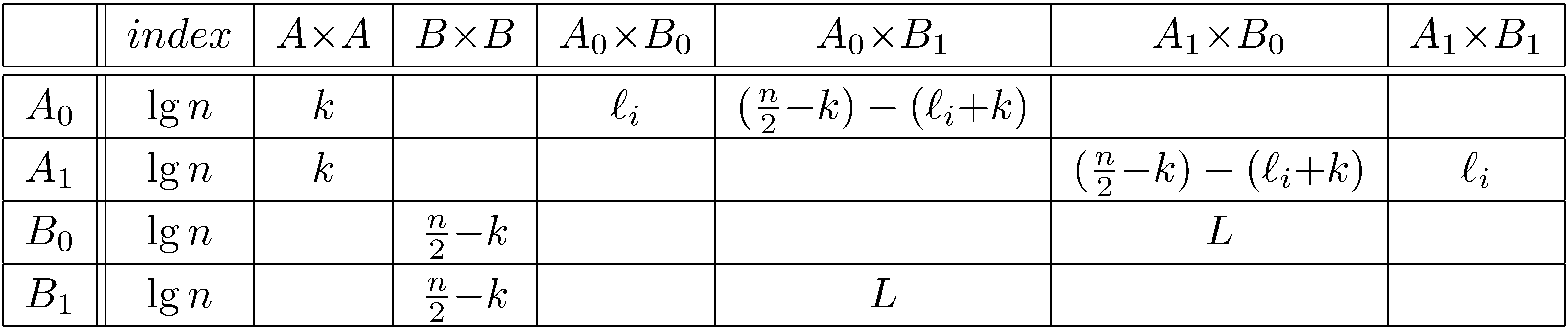 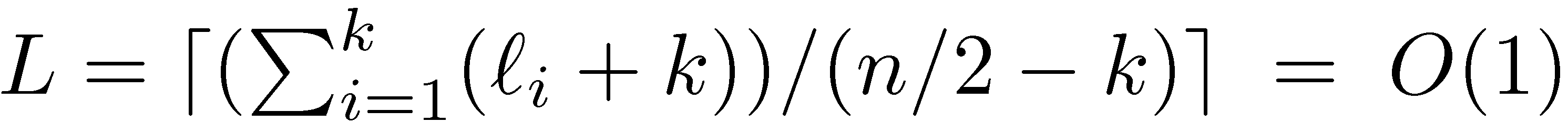 Et voilà !
Concluding remarks
Our essentially optimal adjacency labeling schemes yield essentially optimal induced-universal graphs
Using a few more tricks we get down to n+3 for directed graphs, and n/2+4 for undirected graphs
More work needed for bipartite graphs, when the size of the sides is not fixed in advance
Small additive gaps remain
Improved lower bounds?
All our schemes still assign vertices unique indices
Not clear whether this is needed
Optimal labeling schemes for other families?
(E.g., graphs excluding a fixed minor, planar graphs, outerplanar graphs, bounded tree width, trees, etc.)